Unit 2: Logistics Models for Online Commerce
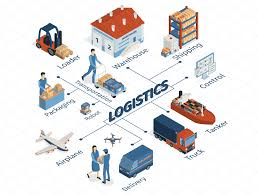 Introduction
Online commerce requires logistics models that differ from traditional ones: fast, flexible, and capable of managing high order volumes.
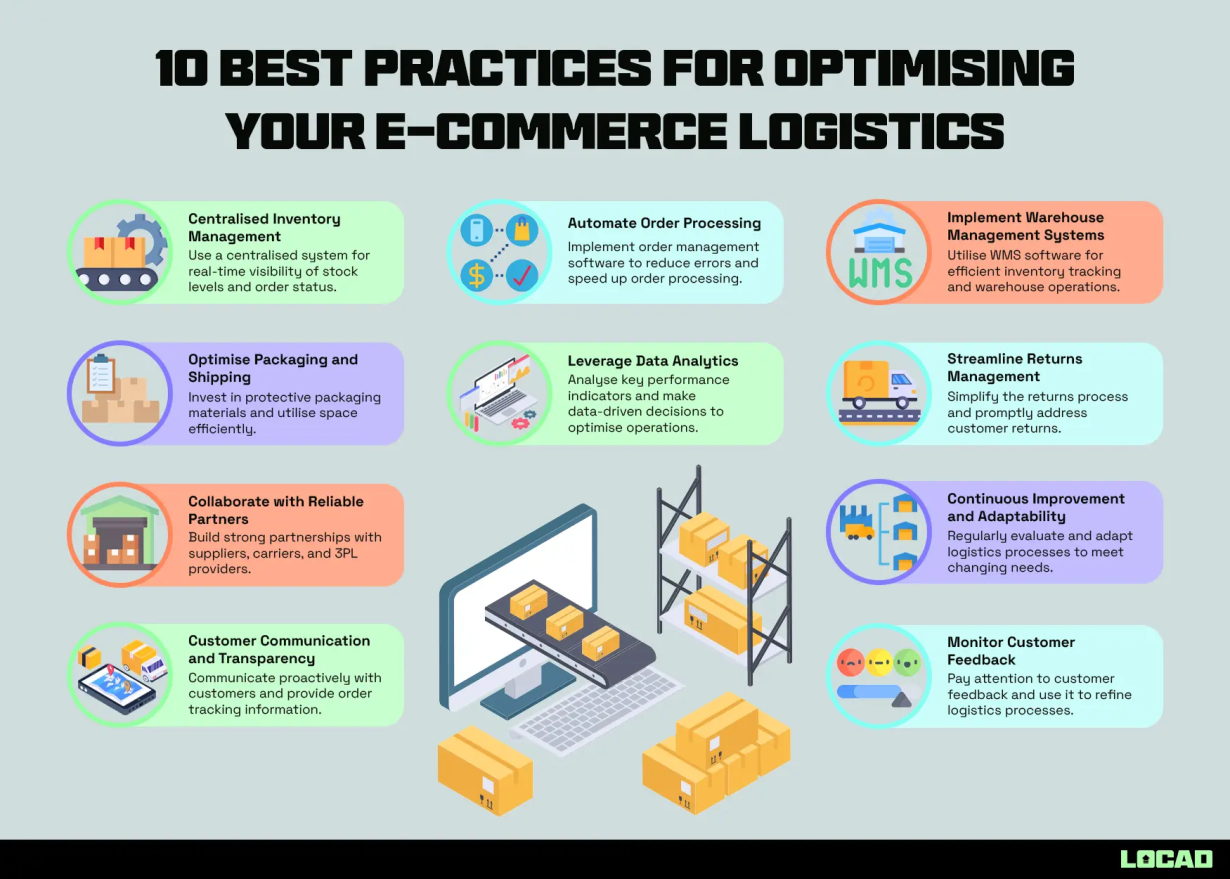 Key Logistics Models in E-Commerce
Includes: 
1) Fulfillment center delivery, 
2) Cross-docking, 
3) Delivery from nearby stores.
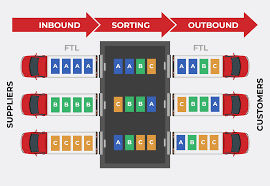 Fulfillment Center Logistics
Products are picked, packed, and shipped from central fulfillment centers (e.g., Lazada, Shopee).
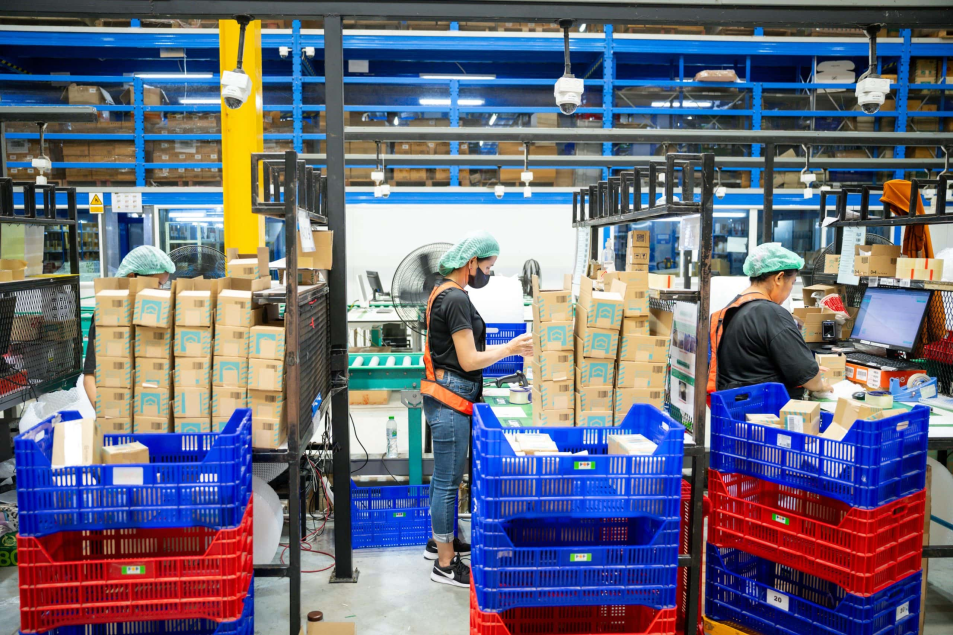 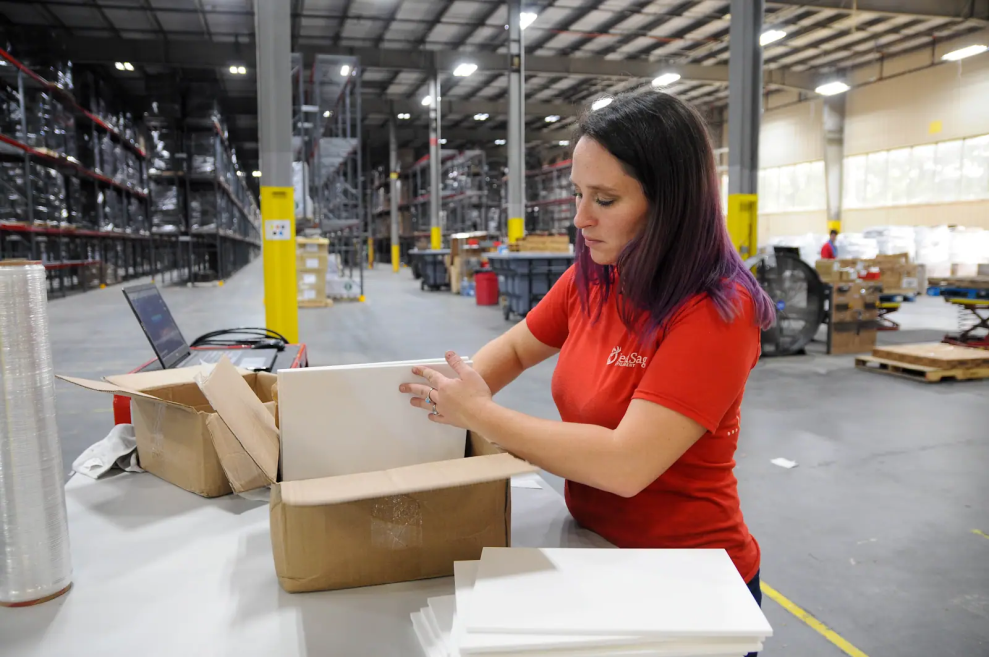 Cross-Docking
Products are not stored but quickly transferred to delivery—reducing storage time.
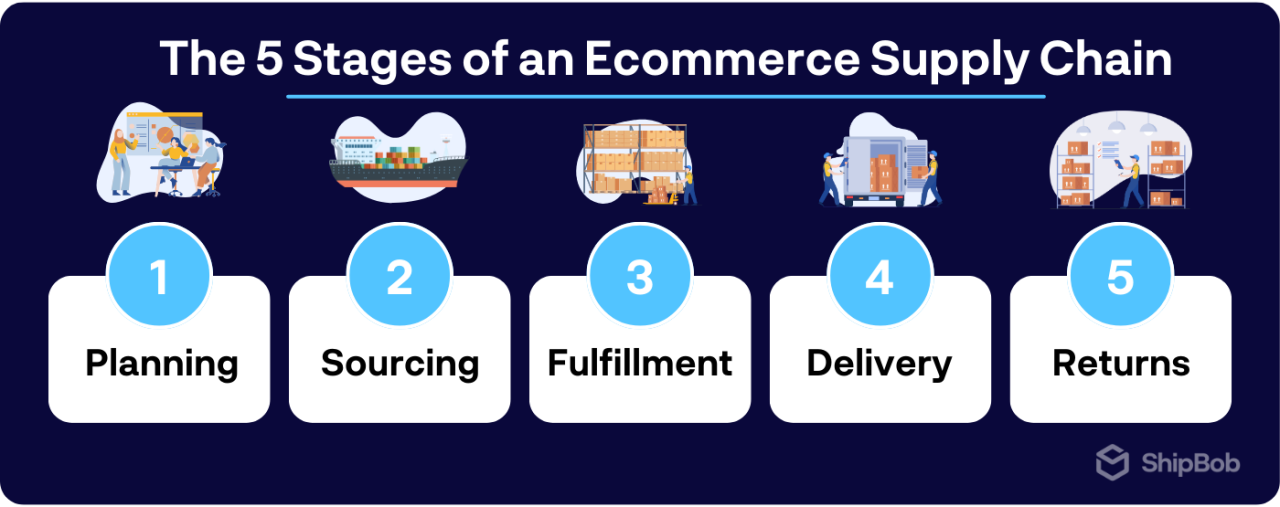 Store-Based Delivery
Local stores act as mini-warehouses (e.g., 7-Eleven, Tesco delivering to homes).
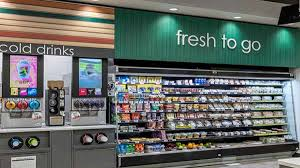 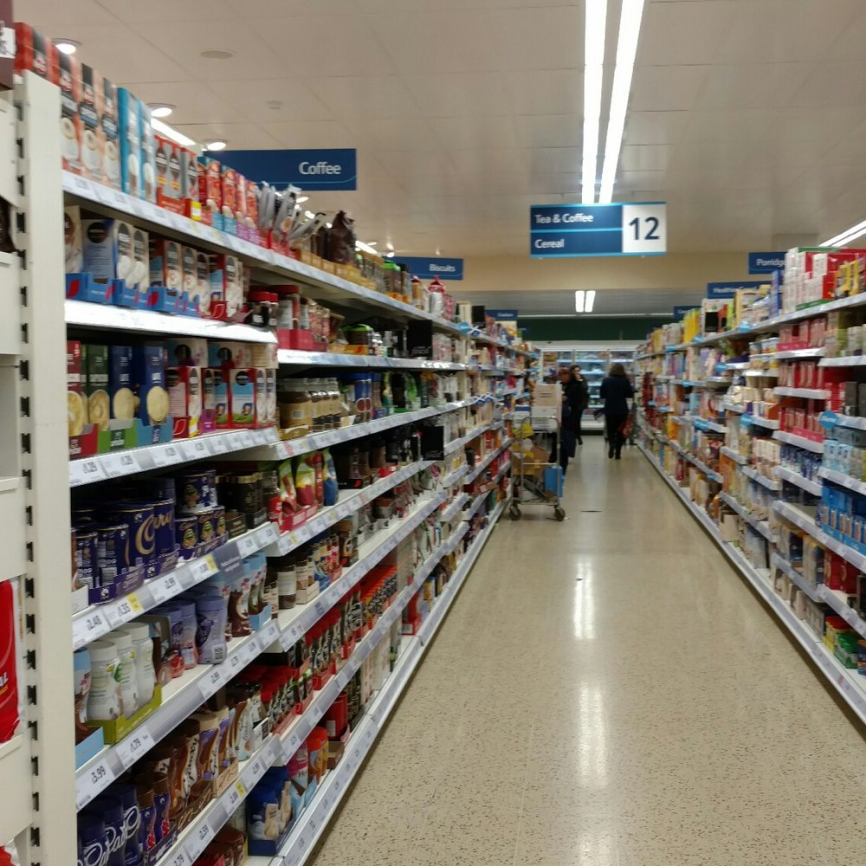 Last-Mile Delivery Model
The final delivery step; requires precision and speed to reach customers.
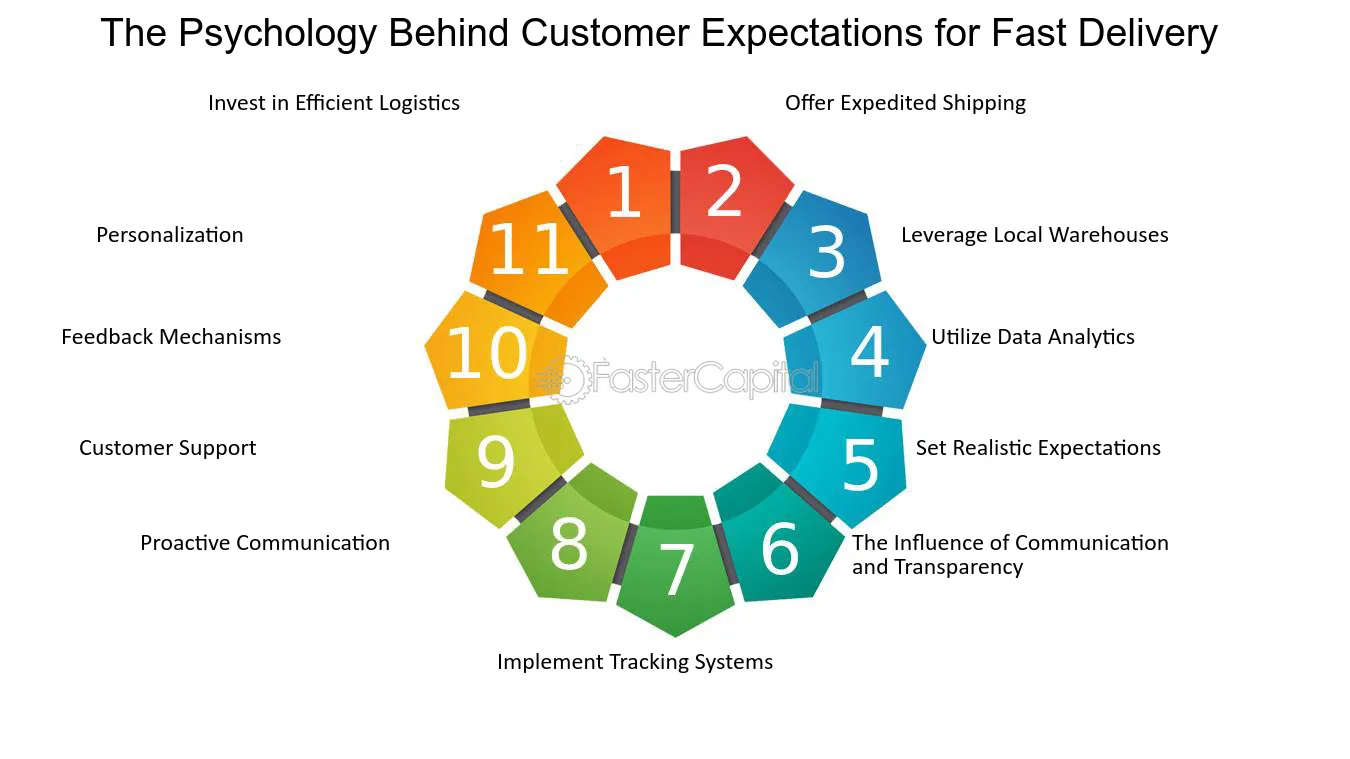 Choosing a Logistics Model
Depends on product type, cost, delivery time, and customer location.
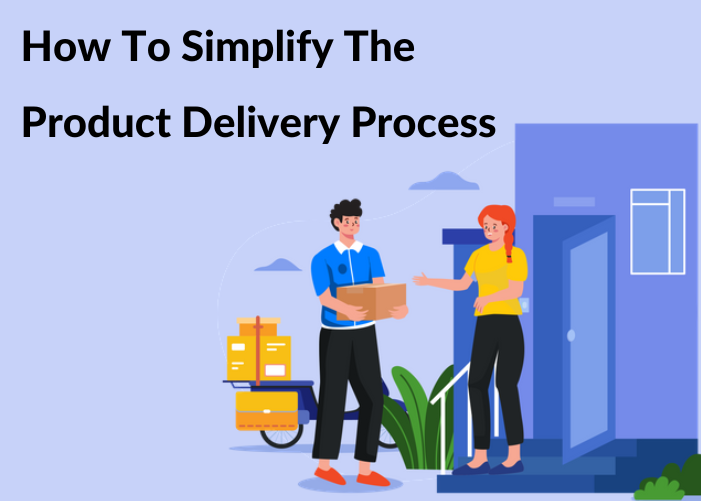 Delivery Models by Country
Developed countries use automation; others still rely heavily on manual labor.
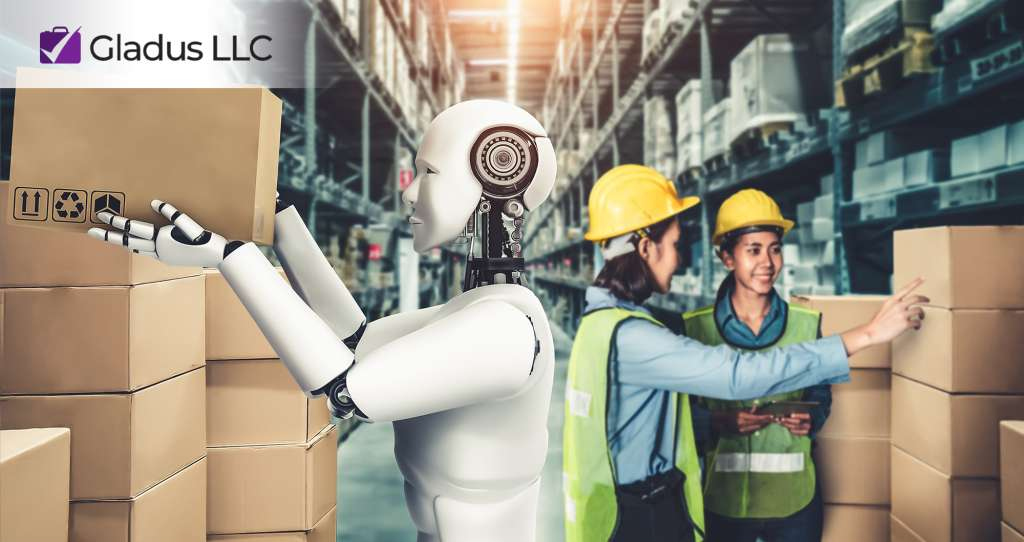 Order Management System (OMS)
Order Management System (OMS) manages multi-channel orders and tracking.
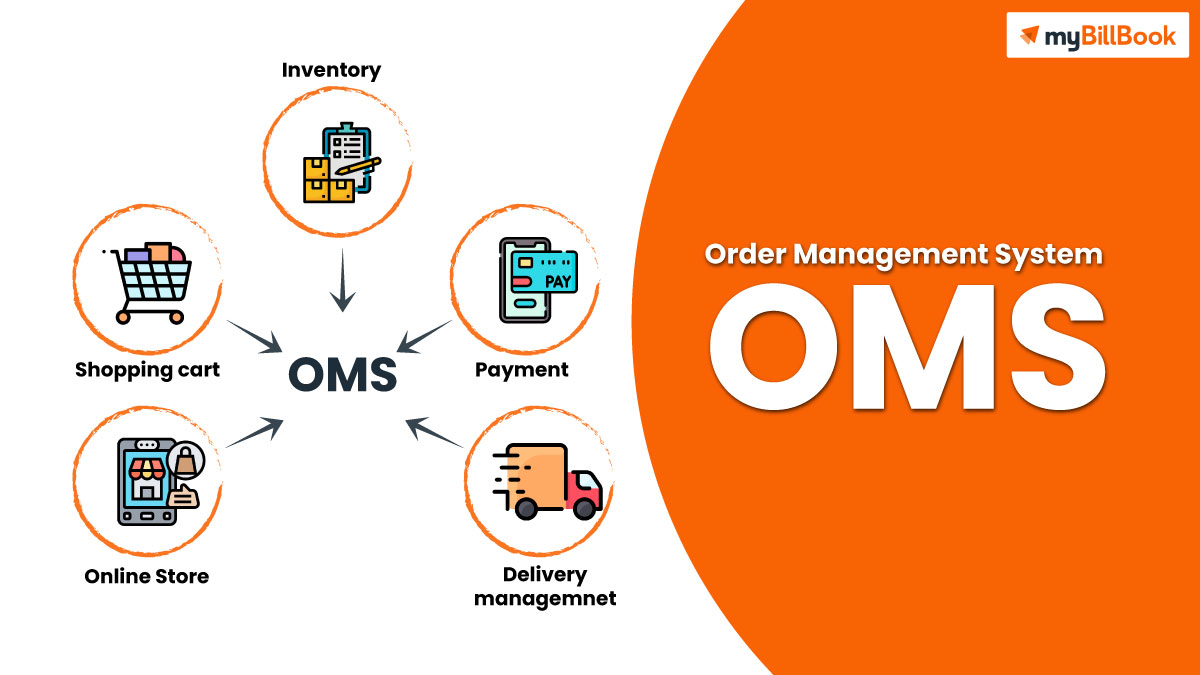 Collaborative Logistics
Companies share warehouses or transport systems to reduce costs.
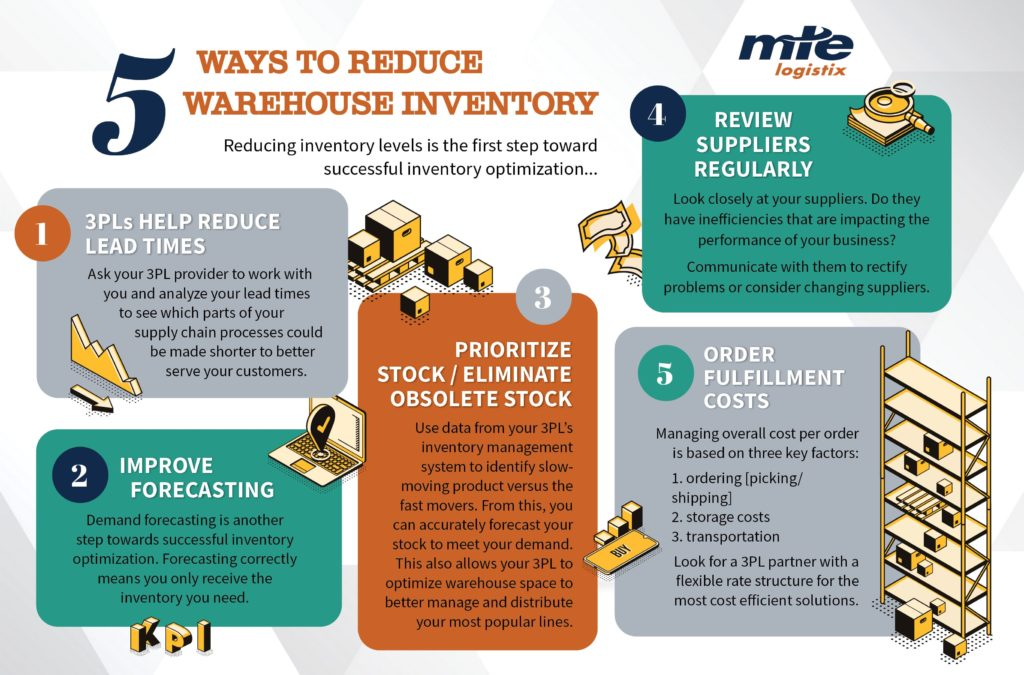 Omnichannel Logistics Management
Integrates all sales channels (online & offline) into one logistics system.
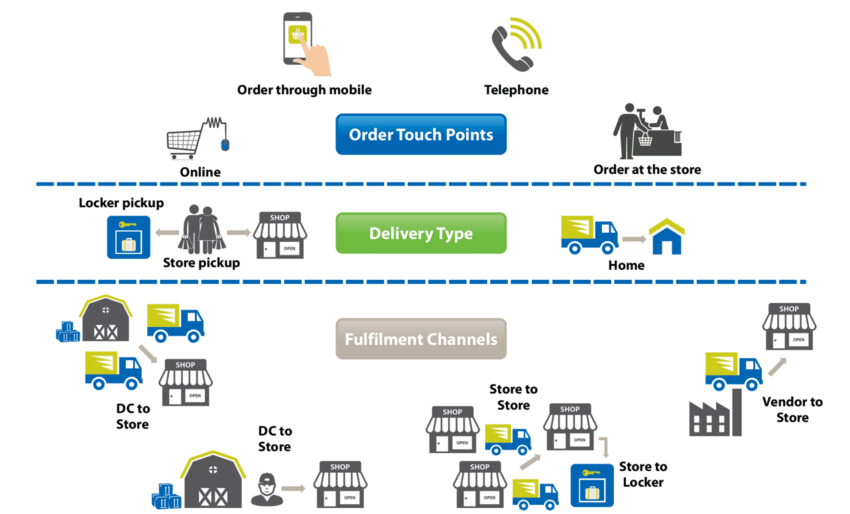 Advantages of Each Model
Fulfillment = fast
Cross-docking = cost-efficient
Store-based = close to customers
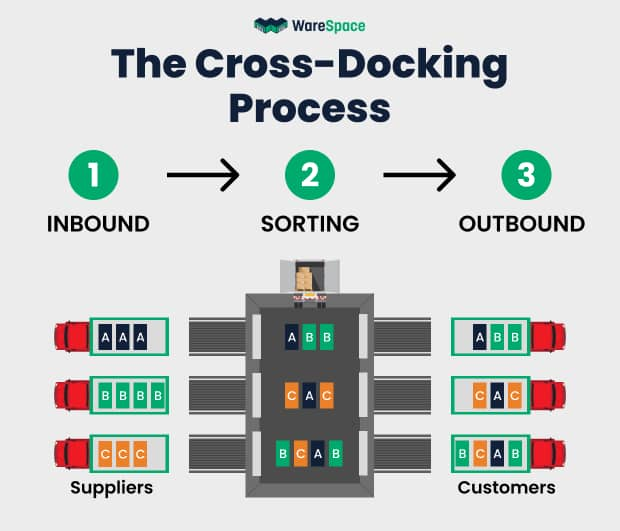 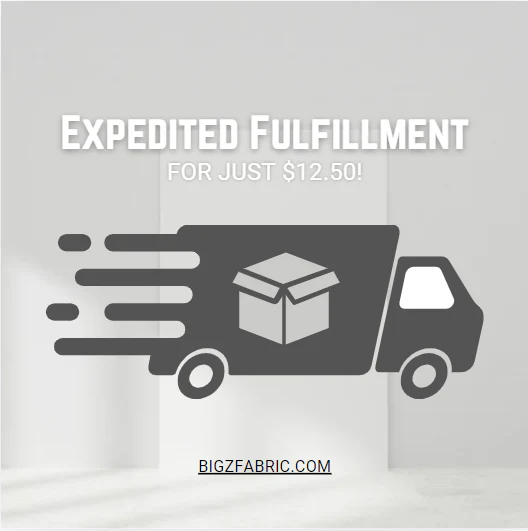 Future Trends
Drones, autonomous vehicles, and AI will increasingly impact E-Logistics.
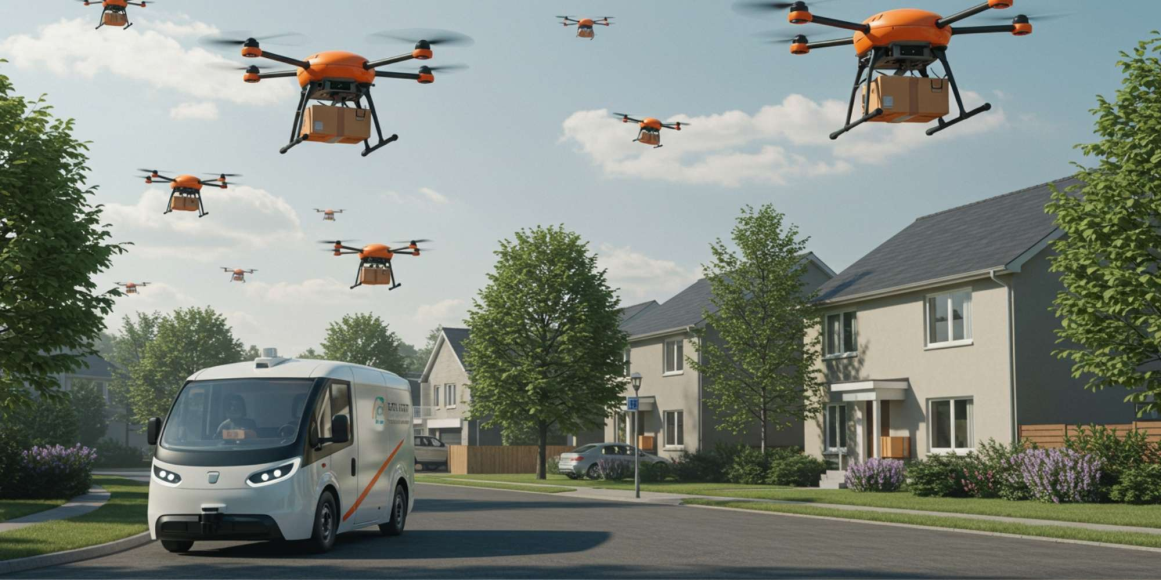 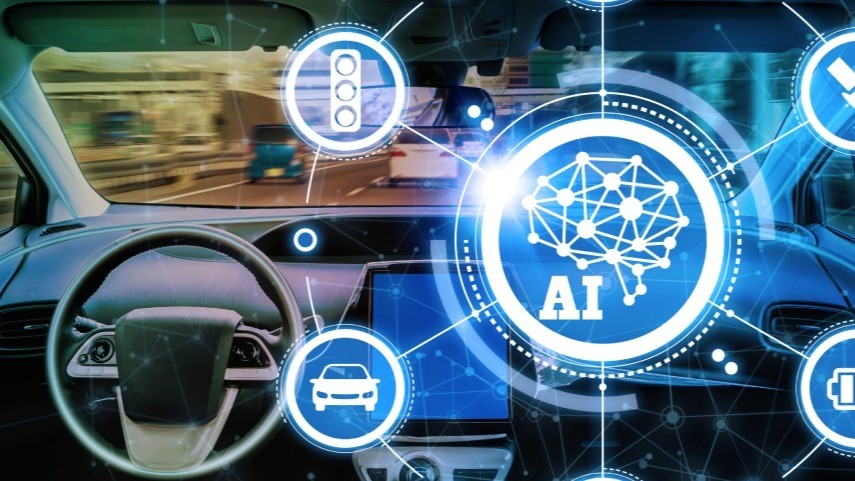